แปลงใหญ่ทั่วไป (ข้าว) ตำบลลาดน้ำเค็ม อำเภอผักไห่ จังหวัดพระนครศรีอยุธยา
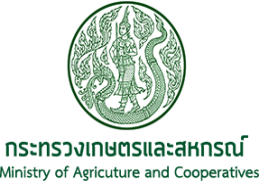 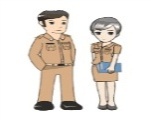 ภาครัฐ
ได้อะไร....
ผลผลิตเพิ่มจาก
850  กิโลกรัม/ไร่
เป็น 901 กิโลกรัม/ไร่
ที่ ความชื้น 25 %
(เพิ่มขึ้นร้อยละ 6)
ได้อะไร....
1.ผลผลิตได้มาตรฐาน GAP ร้อยละ 10
ภาคเอกชน
ภาคเอกชน
ได้อะไร....
ต้นทุนการผลิตลดลง
จาก 5,050 บาท/ไร่ 
เป็น 4,949 บาท/ไร่ 
(ลดลงร้อยละ 2)
1. บริหารจัดการแปลง
2. พัฒนาเกษตรกร เป็น Smart Farmer
3. ส่งเสริมวิสาหกิจชุมชน/กลุ่มเกษตรกร
4. ทำแผนที่ zoning/จับพิกัดรายแปลง
5. อบรมโรงเรียนเกษตร
6. จัดงาน Field day
7. ส่งเสริมการผลิตมาตรฐาน GAP
8. ทำแผนที่/เก็บข้อมูลรายแปลง
สำนักงาน
เกษตรจังหวัด/อำเภอผักไห่
สำนักงานสหกรณ์การเกษตรเพื่อการตลาดลูกค้า 
ธ.ก.ส.พระนครศรีอยุธยา
ลดต้นทุนการผลิต
เพิ่มคุณภาพผลผลิต
คน
สมาชิก 51 ราย 
Smart Farmer 15 ราย
เกษตรกรต้นแบบ 1 ราย
ทำอะไร....
1.ซื้อปัจจัยการผลิตร่วมกัน
2.ใช้ปุ๋ยเคมีตามค่าวิเคราะห์ดิน
3.ลดอัตราการใช้พันธุ์
4.ใช้สารชีวภัณฑ์/น้ำหมักชีวภาพ
ทำอะไร....
1.ผลิตมาตรฐาน GAP 
20 ราย 
pre GAP 20 ราย
การตลาด
รับซื้อ กข41 กข47 กข49 ความชื้นไม่เกิน 25 % ปริมาณ 971.55 ตัน ในราคาสูงกว่าตลาดทั่วไป ณ เวลาซื้อขาย จำนวน 200-500 บาท/ตัน กำหนดส่งมอบที่โรงสี
สนง. เกษตร
และสหกรณ์
1.จัดทำข้อมูลรายครัวเรือน
สินค้า
 กข 41 กข 47  และ กข 49
    ผลผลิต 850 กิโลกรัม/ไร่ 
    ต้นทุนการผลิต  4,949 บาท/ไร่
คุณภาพมาตรฐาน GAP
เมล็ดพันธุ์ข้าวพันธุ์ดี
1. บริหารจัดการน้ำสู่พื้นที่
แปลงผลิตข้าว 
2. วางแผนการใช้น้ำ
ชลประทาน
ในพื้นที่
ทีมผู้จัดการ
 เกษตรอำเภอ นายนภดล  วิทยาภรณ์
นักวิชาการส่งเสริมการเกษตร
      นางสาวกนกทิพย์  กันธา
คณะกรรมการบริหารกลุ่ม 7 คน และ   
          คณะกรรมการกลุ่มย่อย 4 กลุ่ม
พื้นที่     
ปลูกข้าว 1,143 ไร่  
  เป็นพื้นที่  S1 และ S2    
ในเขตชลประทานทั้งหมด
1. สนับสนุนใช้พืชปอเทือง/ถั่วเขียว ปรับปรุงบำรุงดิน
2. เก็บตัวอย่างและตรวจวิเคราะห์ดิน
3. สนับสนุนปูนเพื่อปรับสภาพดิน
สถานีพัฒนา
ที่ดินจังหวัด
เพิ่มผลผลิต
ทำอะไร.... 
1.ใช้พันธุ์ดี
2.ไถกลบตอซัง
3. ปอเทือง/ถั่วเขียว
ปรับปรุงบำรุงดิน
4.ใช้ปุ๋ยอินทรีย์
1. ถ่ายทอดคามรู้เรื่องตลาดข้าว
2. จัดหาสถานที่จำหน่ายข้าวสารบรรจุถุง
สำนักงาน
พาณิชย์จังหวัด
ทำอะไร....
1. วางแผนและบริหารจัดการ 
    การผลิต/ปัจจัยการผลิต/    
    การตลาด
3. ร่วมกันบริหารจัดการน้ำ
4. ส่งเสริมอาชีพเสริมรายได้
5. สนับสนุนการรวมกลุ่มใน
    รูปแบบกลุ่ม
ได้อะไร....
1. ผลผลิตตรงความต้องการกับ
     ตลาด
2. มีความมั่นใจในเรื่องราคา
    และตลาด
3. เกษตรกรมีรายได้เสริม
    จากการปลูกพืชผัก,ประมง,
    ปศุสัตว์
ธกส.
1. สนับสนุนเงินกู้ดอกเบี้ยต่ำ
การบริหารจัดการ
สนับสนุนการจัดประชุมหน่วยงานภาคี
ทำอะไร....
1. วางแผนและบริหารจัดการ 
    การผลิต/ปัจจัยการผลิต/    
    การตลาด
3. ร่วมกันบริหารจัดการน้ำ
4. ส่งเสริมอาชีพเสริมรายได้
5. สนับสนุนการรวมกลุ่มใน
    รูปแบบกลุ่ม
ได้อะไร....
1. ผลผลิตตรงความต้องการกับ
     ตลาด
2. มีความมั่นใจในเรื่องราคา
    และตลาด
3. เกษตรกรมีรายได้เสริม
    จากการปลูกพืชผัก,ประมง,
    ปศุสัตว์
อบต.ลาดน้ำเค็ม
1. ประสานงานด้านการตลาดค้าข้าว
2. ให้ความรู้การรวมกลุ่ม
สหกรณ์จังหวัด
การตลาด
1. ตรวจรับรอง GAP
2. อบรมการผลิตเมล็ดพันธุ์ข้าว
3. สนับสนุนเมล็ดพันธุ์ข้าว/เครื่องโรยข้าวงงอก
ศูนย์วิจัยข้าว
พระนครศรีอยุธยา
ทำอะไร.... 
ขายผลผลิต กข41 กข47 และ กข49
ความชื้นไม่เกิน 25 % ปริมาณ 971.55 ตัน
ได้อะไร....
1. มีตลาดแน่นอน
2. ราคาสูงกว่าตลาดทั่วไป ณ เวลาซื้อขาย จำนวน 200-500 บาท/ตัน
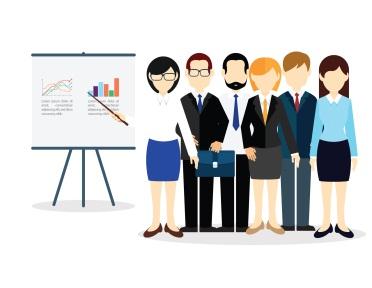 สนง. ตรวจบัญชี สหกรณ์พระนครศรีอยุธยา
บัญชีต้นทุนอาชีพ
ตลาดนำการผลิต
ชุมชนเข้มแข็ง
ประชารัฐ
ศักยภาพผู้จัดการแปลง
สนับสนุนการใช้สารชีวภัณฑ์ป้องกันกำจัดศัตรูข้าว (ให้ความรู้ + หัวเชื้อ)
ศูนย์ฯ อารักขาพืช
ชัยนาท
ปัจจัยแห่งความสำเร็จ